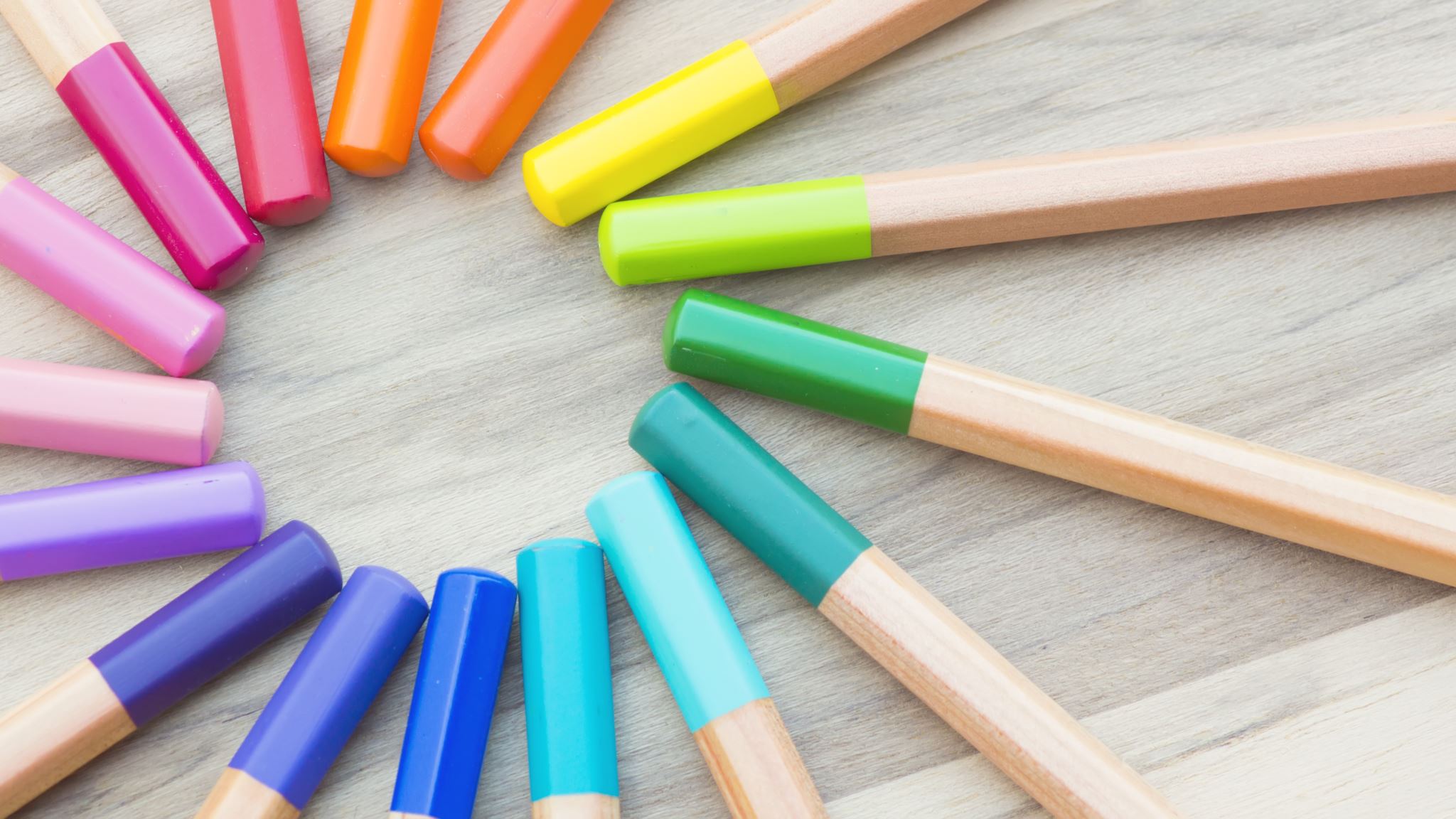 Home Kindness Actions and Kindness Journal
Kindergarten and First Grade
https://www.youtube.com/watch?v=rwelE8yyY0U
Copy and paste this link into  your browser for the video lesson
https://northernyork-my.sharepoint.com/personal/psurubaru_northernyork_org/_layouts/15/onedrive.aspx?id=%2Fpersonal%2Fpsurubaru%5Fnorthernyork%5Forg%2FDocuments%2F20200316%5F152047000%5FiOS%2EMOV&parent=%2Fpersonal%2Fpsurubaru%5Fnorthernyork%5Forg%2FDocuments&originalPath=aHR0cHM6Ly9ub3J0aGVybnlvcmstbXkuc2hhcmVwb2ludC5jb20vOnY6L2cvcGVyc29uYWwvcHN1cnViYXJ1X25vcnRoZXJueW9ya19vcmcvRVhPMEhpNzlXd05Eb2tnbVJmckpnV2tCam1qRWotYmJ3aXFUNGVqQllsN3JNdz9ydGltZT1oM0l5WmFISzEwZw
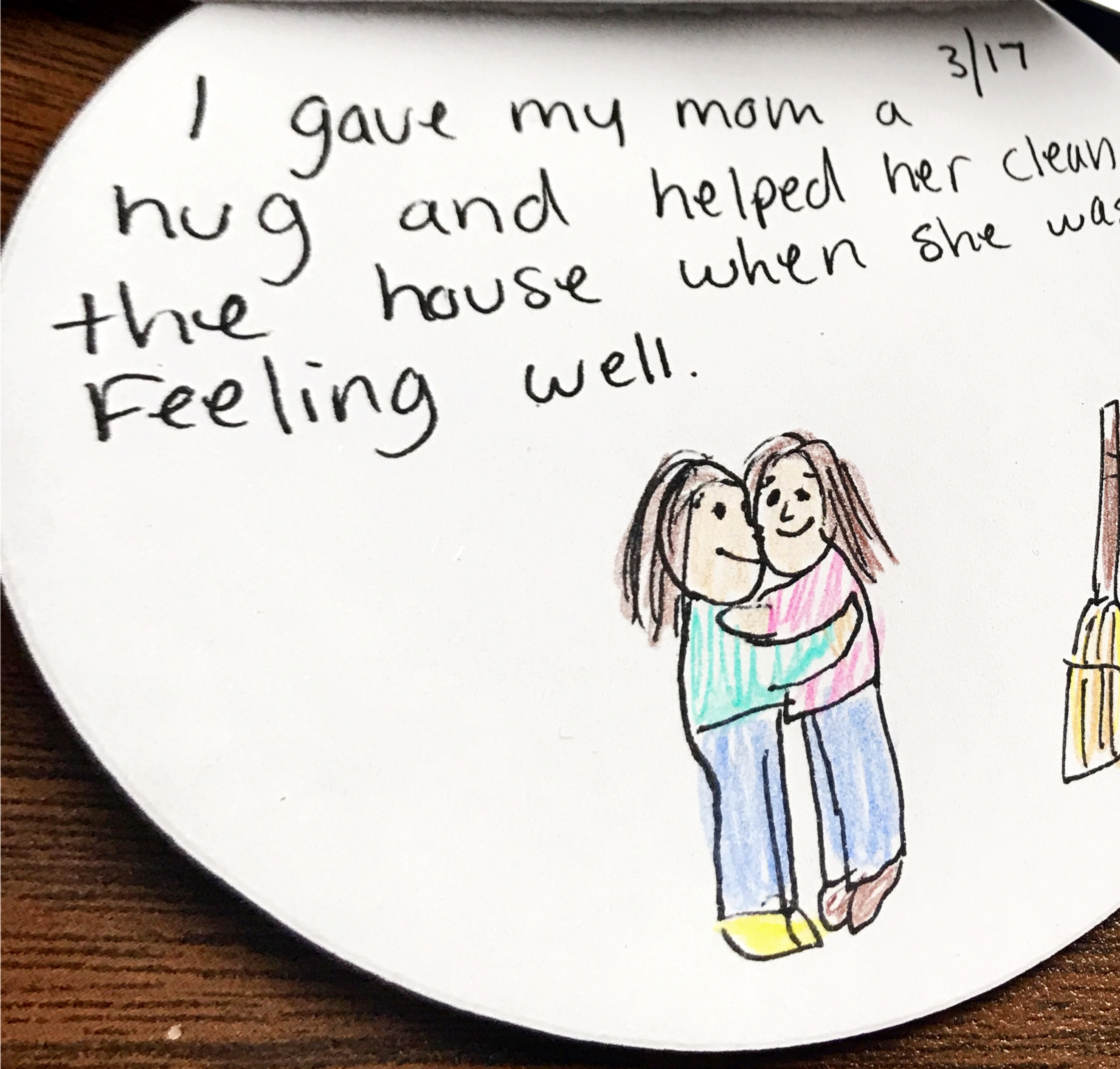 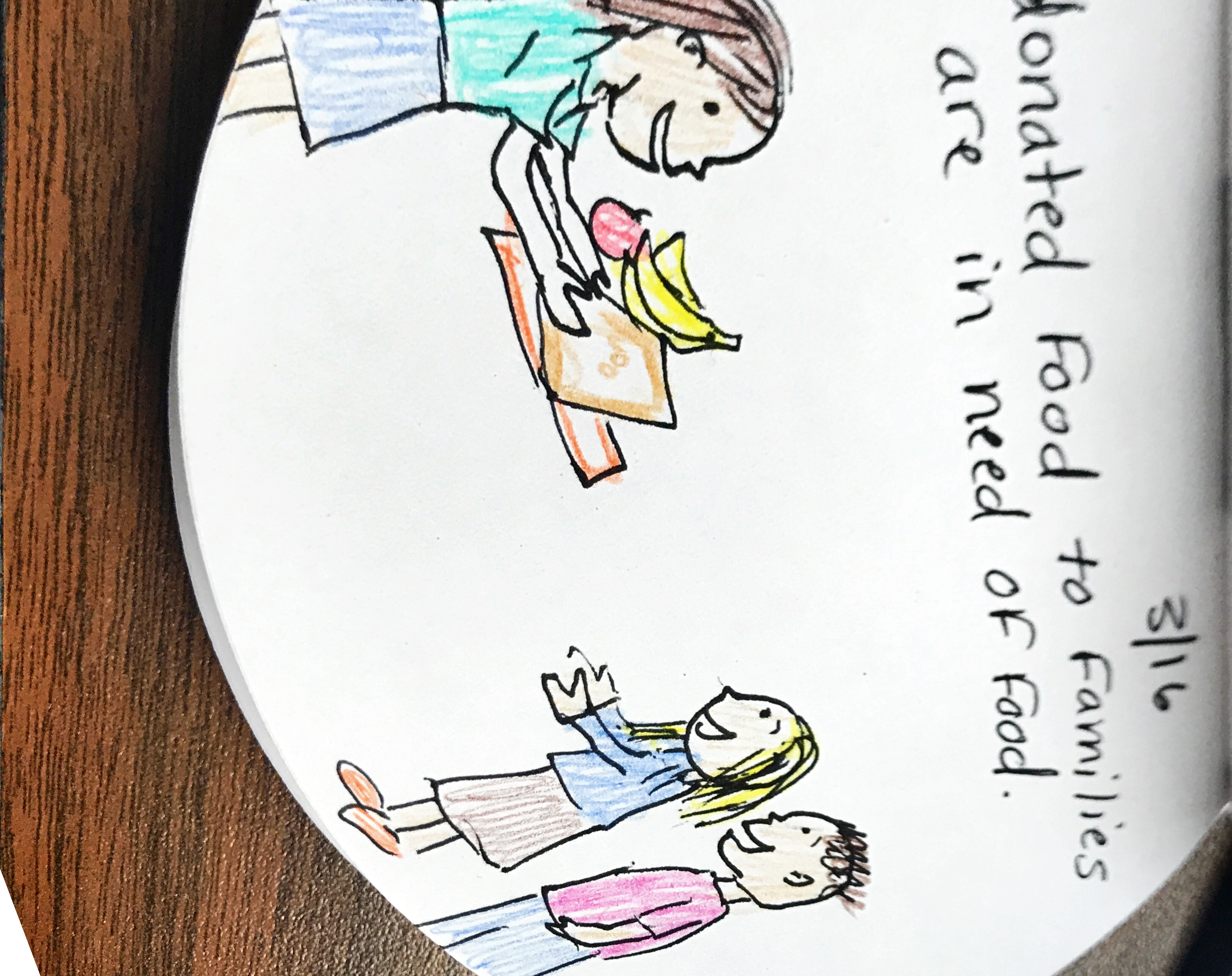